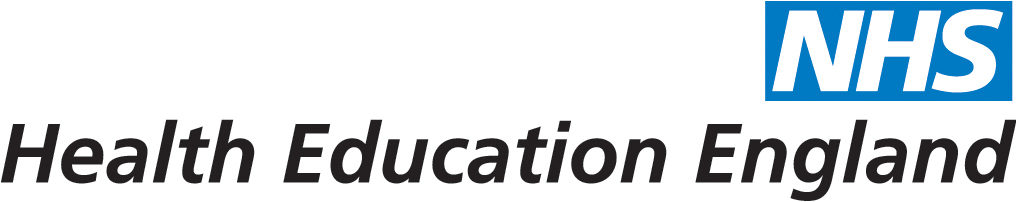 Human Factors
Pre-course package for HEDSup Course 2016
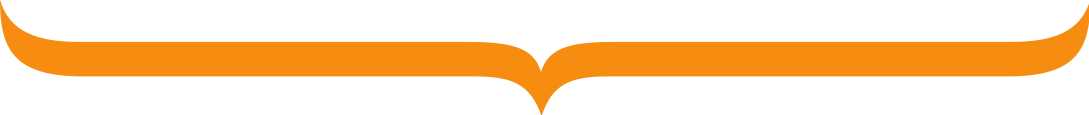 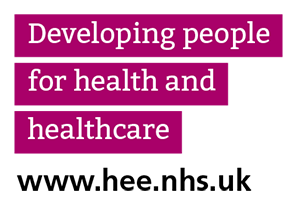 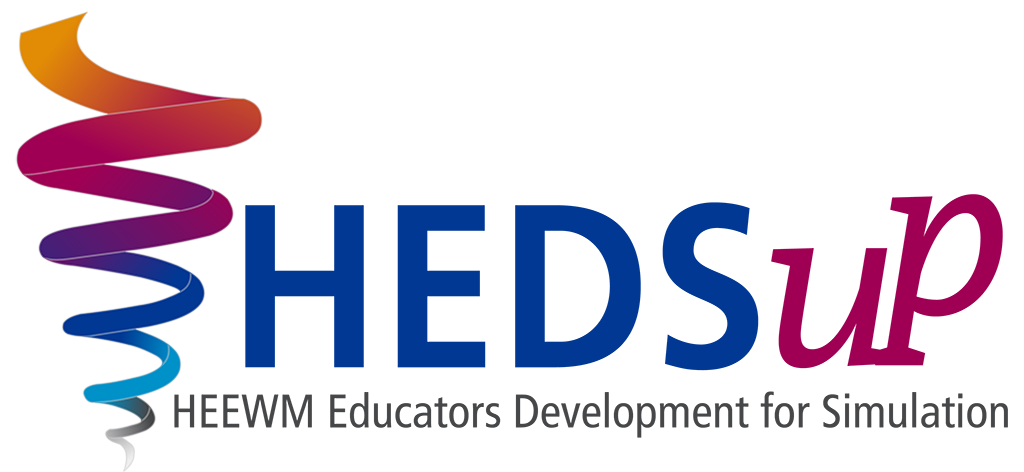 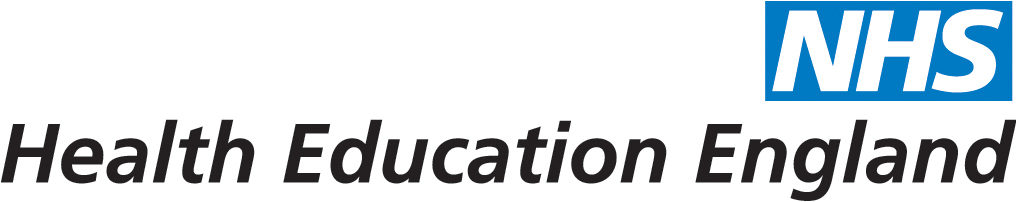 Introduction
Human Factors is a term that is now being used much more often in relation to Healthcare.  Through examination of adverse incidents (and episodes of excellence) there is a growing recognition that performance depends on much more than levels of technical skill and theoretical knowledge.
Before we introduce some Human Factors concepts, spend a few minutes considering the following question:

“What does the term ‘human factors’ mean to you?”
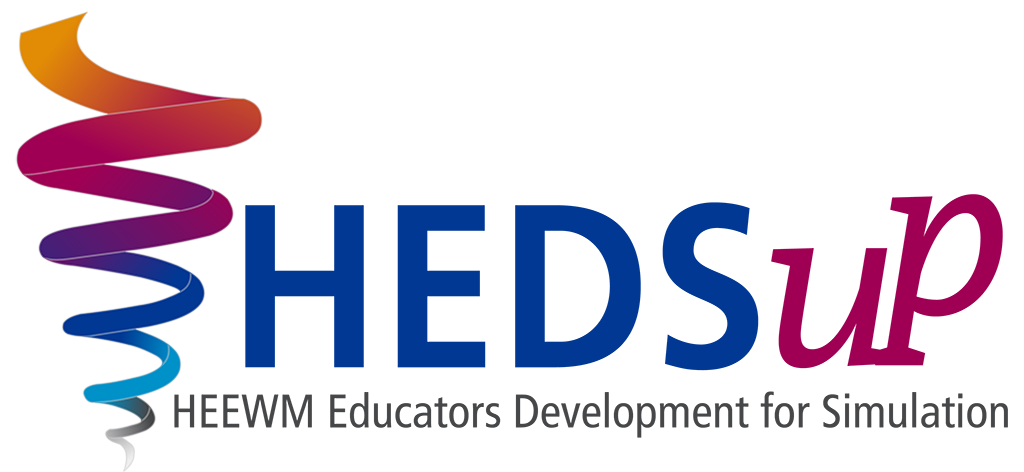 Objectives
By the end of this package you should:

be able to define Human Factors

understand of model of Human Factors

consider how Human Factors understanding can be integrated into medical simulation
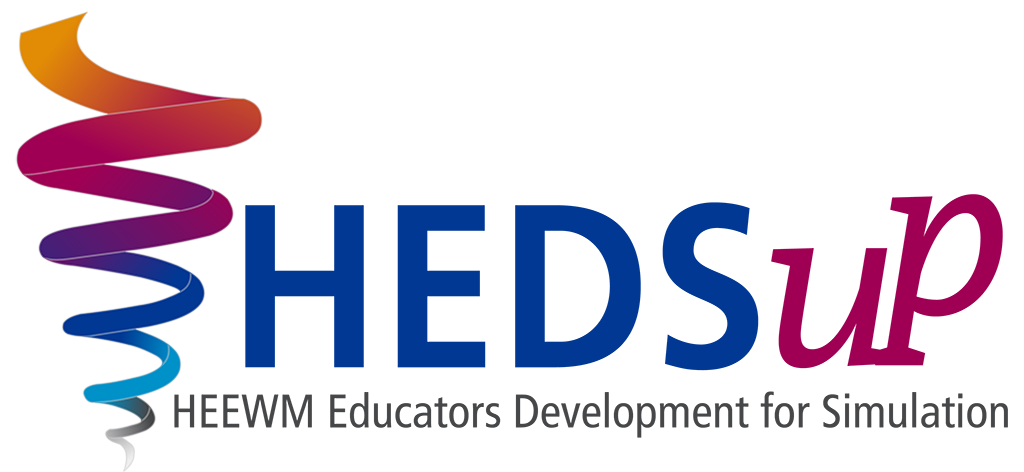 What is Human Factors?
Lets go back to the question you were just asked: “What does the term ‘human factors’ mean to you?”
It may be that you found this difficult to answer. If so, don't worry, we will look at the answers through this package.
Some of you may have ‘googled’ the question - “what is human factors?”  If you didn't and you have internet access, give it a go.  What other terms or phrases seem to come up with that search?
You should see the phrase ‘Human Factors and Ergonomics’ come up in many of your top hits.

So, before we try to define Human Factors, lets consider another question:

“What does the term ‘ergonomics’ mean to you?
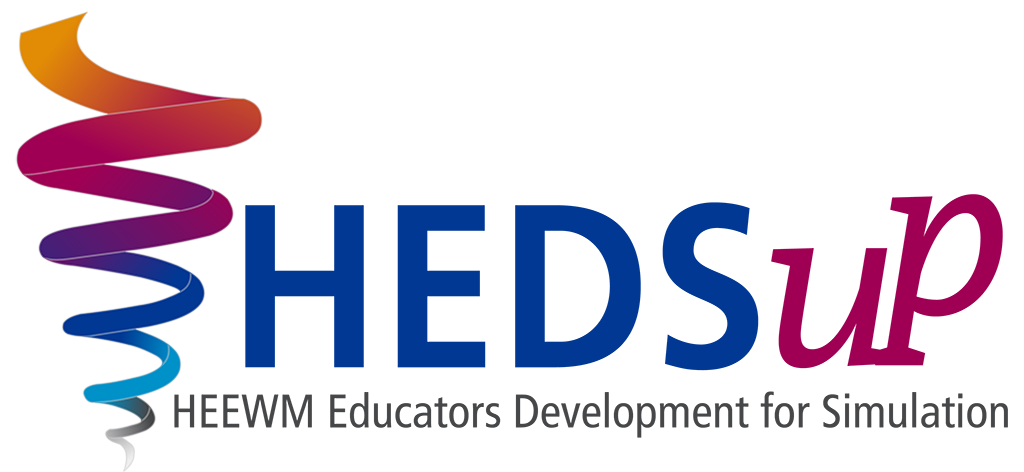 What is Human Factors?
What pictures enter your mind when thinking about ergonomics?
Many people come up with images like these - measures of a workspace to make it the best fit possible for a human being, while accommodating natural variation between individuals.
Thats what ergonomics is all about - designing the situation to fit the person, making it easy to do a task, not requiring the person to ‘squeeze or stretch’ (literally or metaphorically) into an uncomfortable or difficult situation
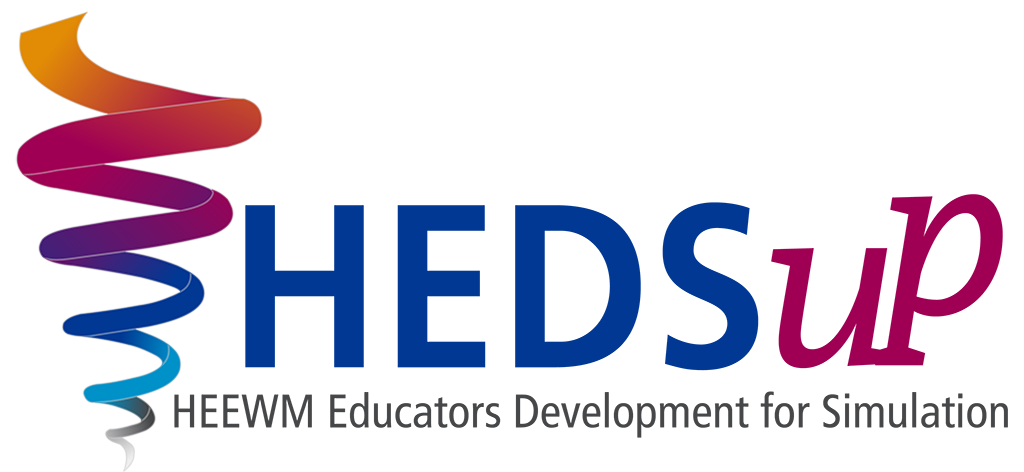 environment
interactions
tools
systems
What is Human Factors?
This doesn't just apply to physical environments (like desks and cars), but also to systems of working, the tools we use, our interactions with all these elements, and our interactions with other people. All the while taking our inherent strengths and limitations into account.
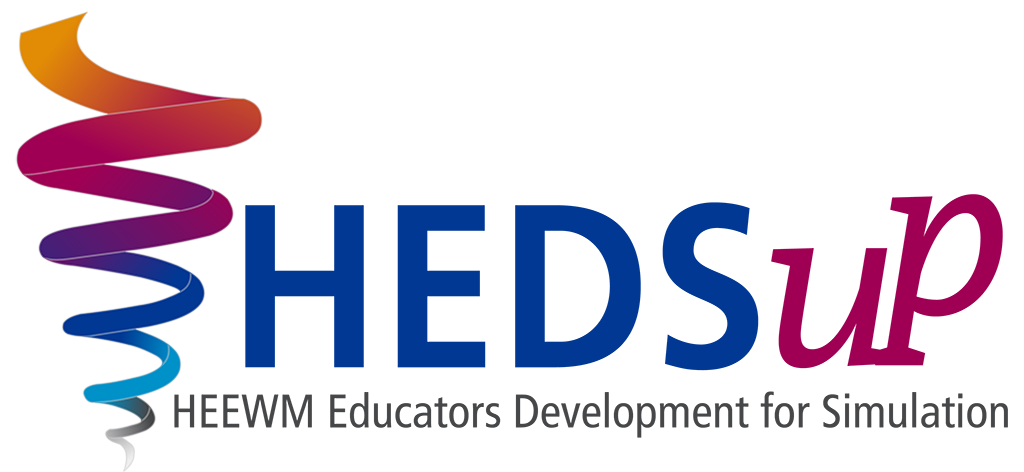 environment
tools
systems
interactions
What is Human Factors?
According to the Chartered Institute for Ergonomics and Human Factors:
“The terms ‘ergonomics’ and ‘human factors’ can be used interchangeably, although ‘ergonomics’ is often used in relation to the physical aspects of the environment, such as workstations and control panels, while ‘human factors’ is often used in relation to wider system in which people work”
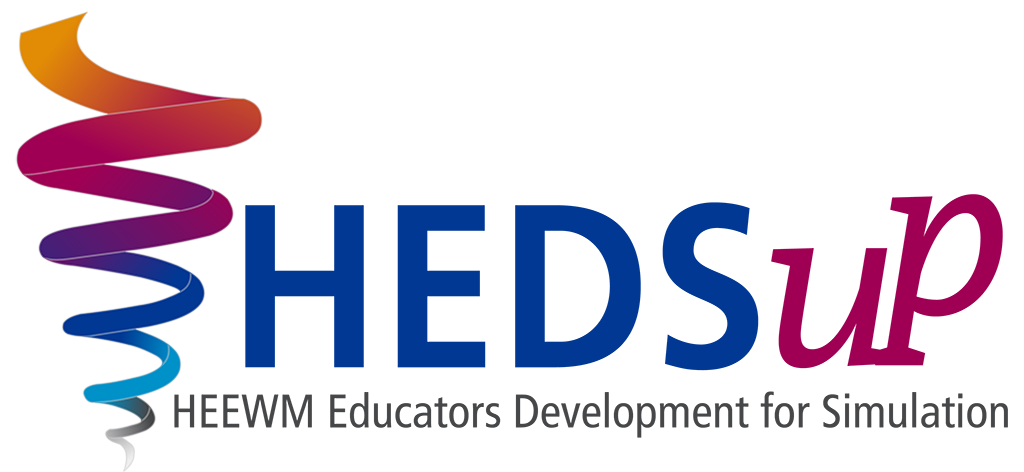 environment
tools
systems
interactions
What is Human Factors?
So, ergonomics and human factors is the same thing. Is that a surprise to you?  How does that fit with your initial thoughts about human factors?

Lets look at a couple of definitions…
“Ergonomics is the scientific discipline concerned with the understanding of interactions among humans and other elements of a system, and the profession that applies theory, principles, data and methods to design in order to optimise human well-being and overall system performance.”
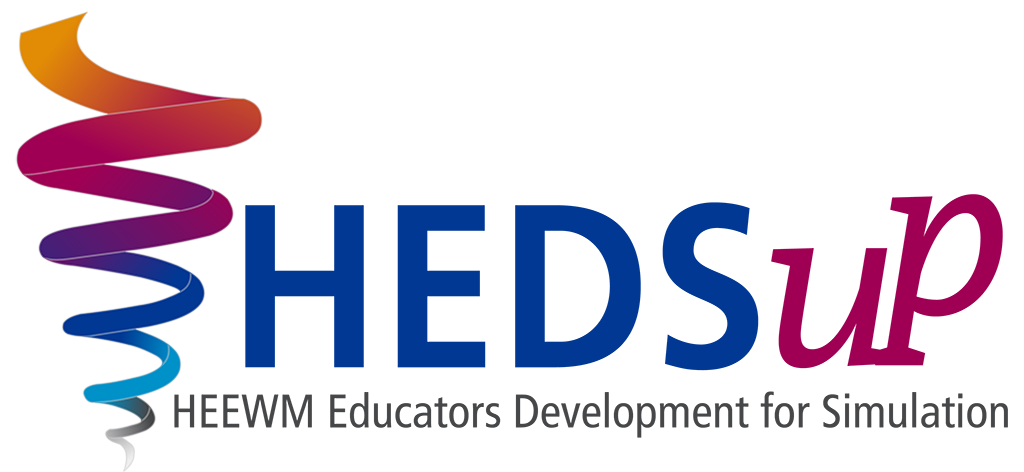 environment
tools
systems
interactions
What is Human Factors?
To many of us in healthcare this definition might seem a bit ‘foreign’, far removed from our training or how we think about human factors.  Nonetheless, it describes what HF professionals and practitioners do.
There is a more ‘healthcare centred’ definition of human factors coined by Dr Ken Catchpole:
“Enhancing clinical performance through an understanding of the effects of teamwork, tasks, equipment, workspace, culture, organisation on human behaviour and abilities, and application of that knowledge in clinical settings.”
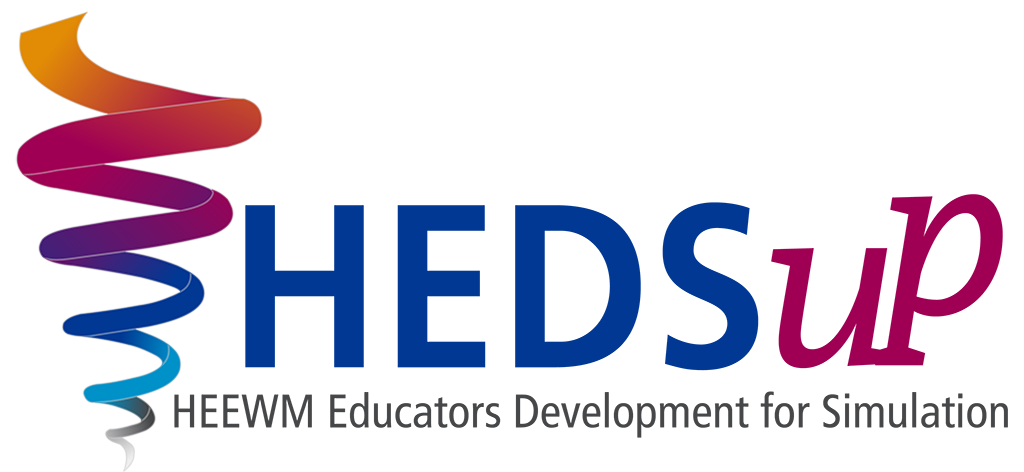 environment
tools
systems
interactions
What is Human Factors?
This is a wide remit - a lot to think about. There is a model commonly used that helps us breakdown our thinking around human factors, it is called the SHELL model.

SHELL is an acronym:
S - software
H - hardware
E - environment
L - liveware
L - liveware (central liveware)

We will look more closely at each of these categories
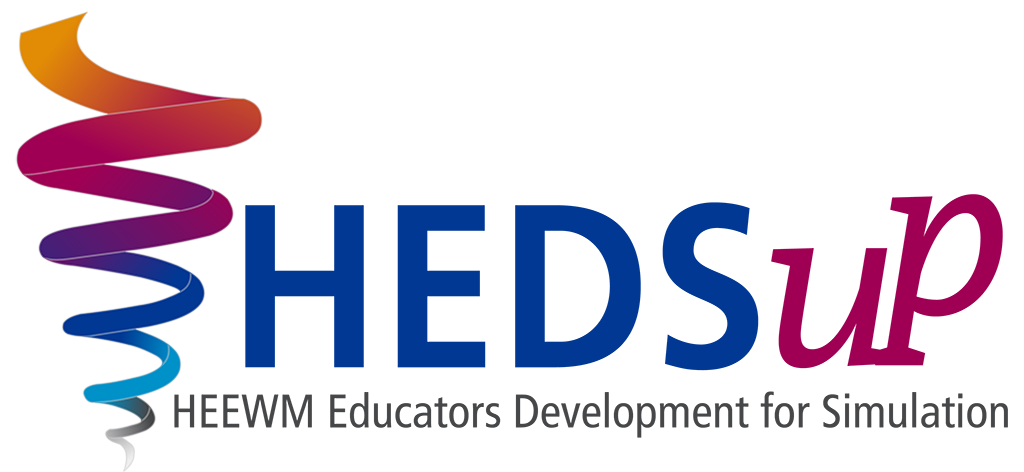 S - SOFTWARE
H - hardware
E - environment
L - liveware
L - liveware (central liveware)
The SHELL model
Software (in this model) is not just computer programmes, but all the systems we use - guidelines, protocols, algorithms, checklists, signs and symbols.
How easy would you find it to access critical information from the guidelines in this picture? Could it be improved?
Sometimes guidelines and signs can lead to confusion…
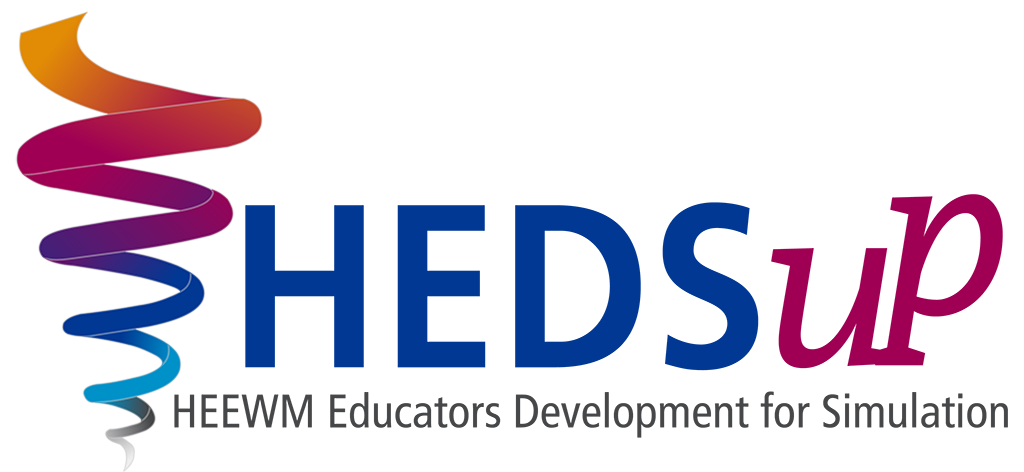 S - SOFTWARE
H - hardware
E - environment
L - liveware
L - liveware (central liveware)
The SHELL model
Software (in this model) is not just computer programmes, but all the systems we use - guidelines, protocols, algorithms, checklists, signs and symbols.
If systems are hard or inefficient to use, human beings will almost always find an easier way - it is part of what makes our species so successful. The downside to this is that although the new ‘unofficial’ way of working may be quick or easy, it may also have negative implications… are there any rules or systems that you routinely work-around?
Systems that are designed without fully understanding the work environment in which they will be used, are the most likely to result in ‘work-arounds’.  When people don't follow the rules (the path provided for them) it is important to understand why.  They may not appreciate the reason behind the ‘rules’ or perhaps the rules or protocol are just not up to scratch, too difficult to follow, out of date, or contradict a different protocol elsewhere?
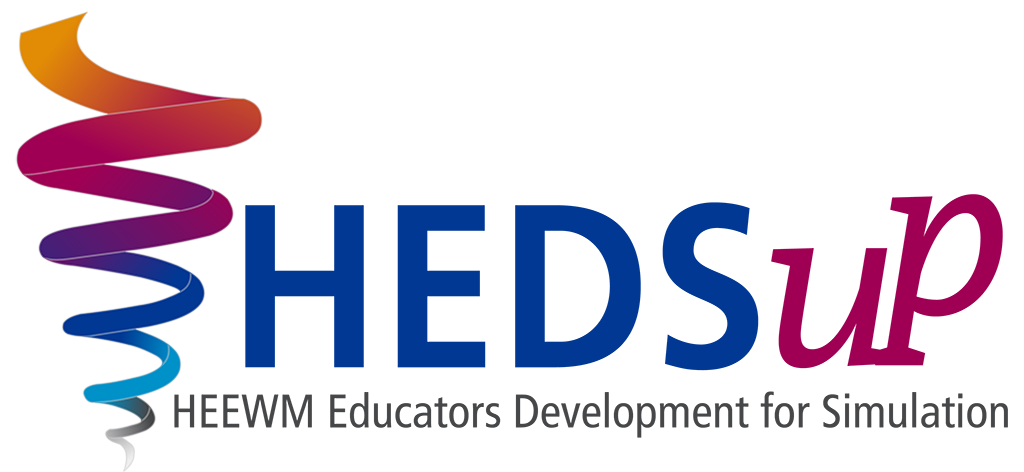 S - software
H - HARDWARE
E - environment
L - liveware
L - liveware (central liveware)
The SHELL model
Hardware is any physical ‘thing’ that a person might use.  Tools, switches, buttons, furniture all fall into this category.
Hardware is everywhere in healthcare; needles, sutures, syringes, drip stands, IV access devices, beds and trolleys, filing cabinets, computer screens and keyboards, drug vials, endoscopes, ultrasound machines, MRI scanners… the list is pretty much endless.
How often do you come across Hardware problems in your work? Are some things ‘fiddley’ or complicated to use?  Do you ever become frustrated with any pieces of kit? What makes hardware ‘good’ or easy to use?
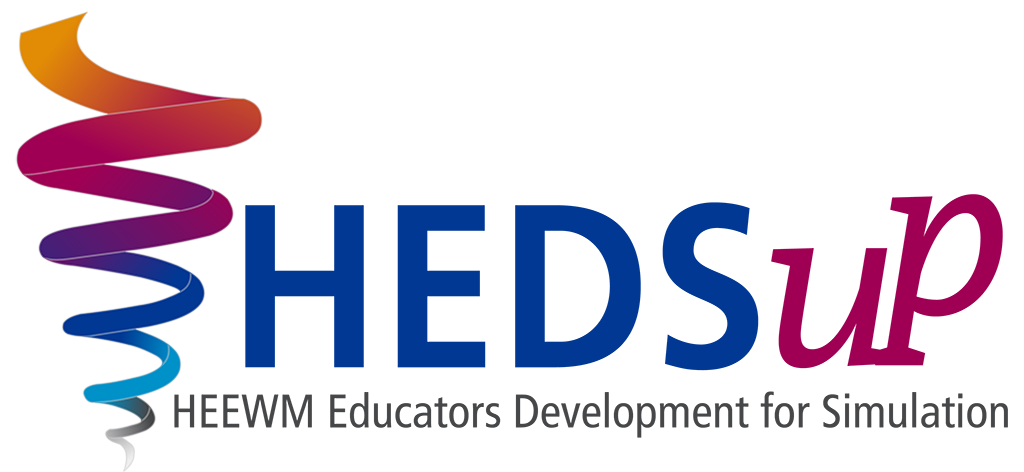 S - software
H - HARDWARE
E - environment
L - liveware
L - liveware (central liveware)
The SHELL model
Hardware is any physical ‘thing’ that a person might use.  Tools, switches, buttons, furniture all fall into this category.
A piece of kit that is a minor annoyance at 10 am, may become a major problem at 3 am when humans have less capacity to deal with its nuances. Poor hardware adds to stress and workload. Reliable kit that works well, is safe, easy and intuitive to use, is key to top performance.
The contrast between hardware that is easy or difficult to use often arises during simulation.  Sometimes a pice of kit that seems simple when demonstrated over coffee by an expert becomes impossible when used within a stressful simulated situation.  How often do we learn about how to get better kit to do our job? Or get a chance to test new kit in a safe environment? Depending on simulation objectives, this could form a useful part of a debrief discussion.
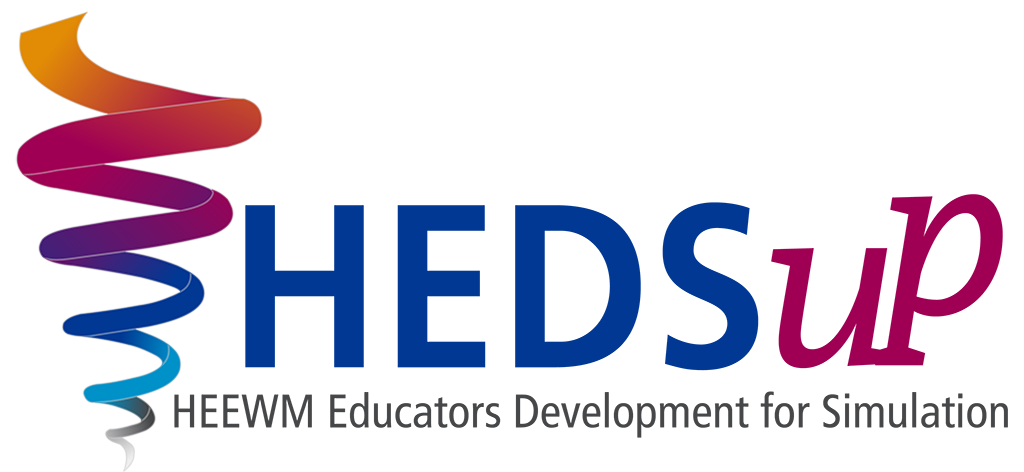 S - software
H - hardware
E - ENVIRONMENT
L - liveware
L - liveware (central liveware)
The SHELL model
Environmental factors that can impact on human performance: temperature, light, noise, time of day, physical space / layout
Non-optimal temperature can effect performance - how well do you concentrate in a warm or cold room?  Extremes lead to physiological consequences for staff and patients.
How does working in a dark room effect your ability to read and write, to communicate, or to stay alert?
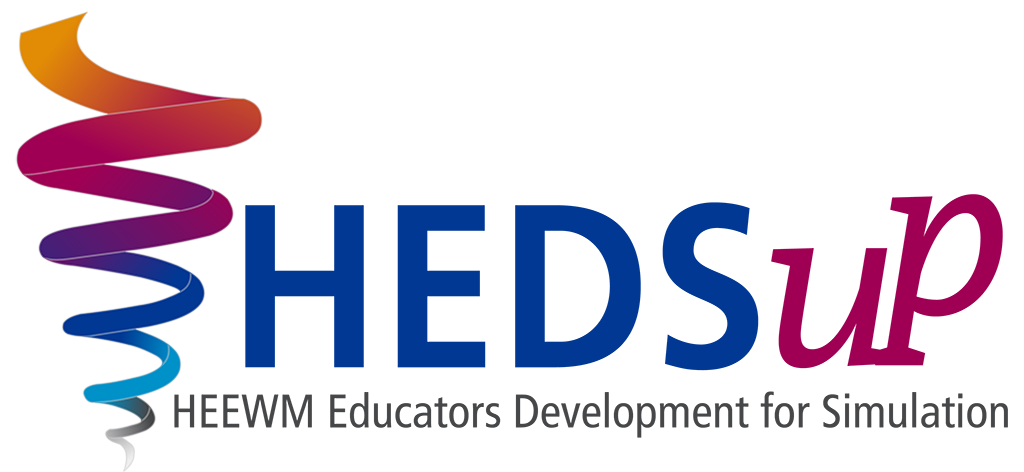 S - software
H - hardware
E - ENVIRONMENT
L - liveware
L - liveware (central liveware)
The SHELL model
Environmental factors that can impact on human performance: temperature, light, noise, time of day, physical space / layout
The physical layout of our workspace is critical to performance.  Are there clear lines of sight? It it easy to reach what you need?
Do you ever work in a noisy environment? What effect does that have on concentration and communication?
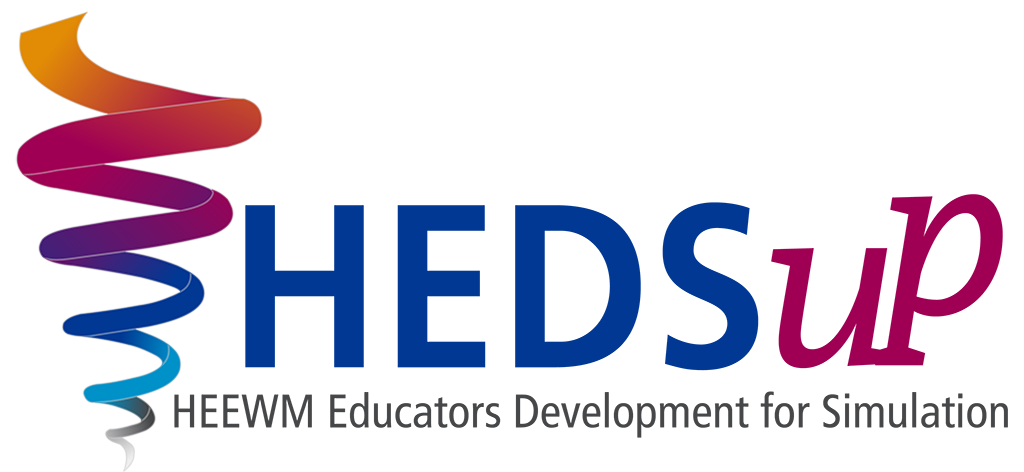 S - software
H - hardware
E - ENVIRONMENT
L - liveware
L - liveware (central liveware)
The SHELL model
Environmental factors that can impact on human performance: temperature, light, noise, time of day, physical space / layout
Very few of us like to work nights, and with good reason. Normal physiological changes mean our physical and mental capacity is reduced at night.
Daytime sleep is difficult, changing from night to day shifts can be disorientating. Mistakes are more likely when working at night.  Sleep deprivation can have a similar effect on performance to alcohol consumption.  Minimising and mitigating these effects is key in the 24 hour healthcare environment
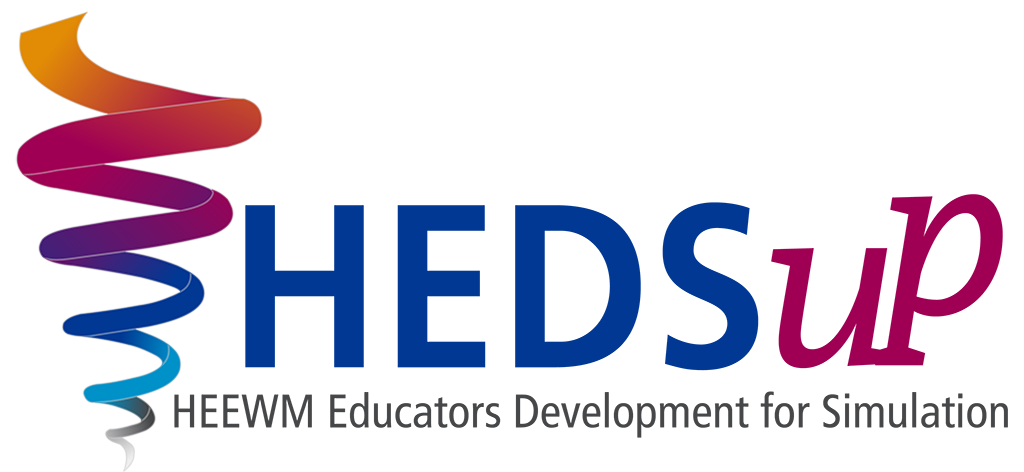 S - software
H - hardware
E - ENVIRONMENT
L - liveware
L - liveware (central liveware)
The SHELL model
Environmental factors that can impact on human performance: temperature, light, noise, time of day, physical space / layout
Huge amounts of research and resource goes into creating the best layout possible in many safety critical industries. How much thought has gone into layout in your workplace?
Do you ever feel hampered by lack of space? Or perhaps the layout of your workspace, or where key items are stored, is inefficient?
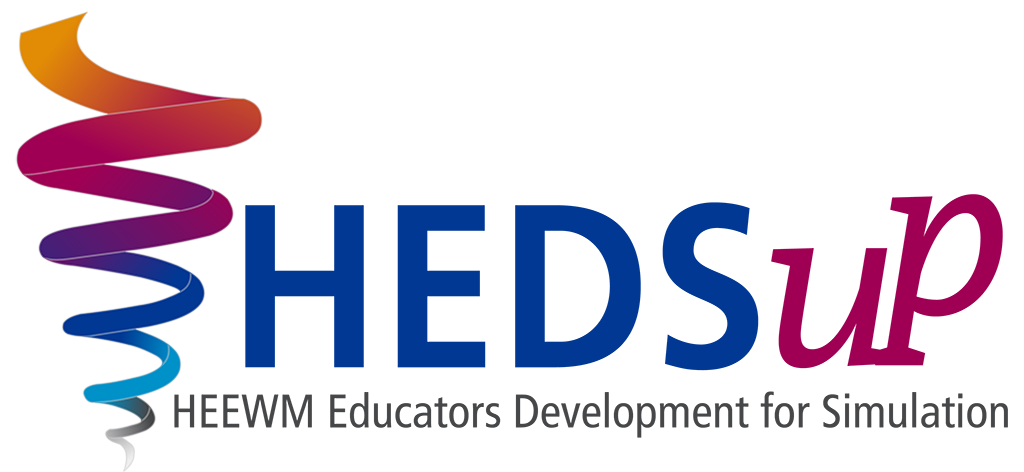 S - software
H - hardware
E - ENVIRONMENT
L - liveware
L - liveware (central liveware)
The SHELL model
Environmental factors that can impact on human performance: temperature, light, noise, time of day, physical space / layout
Whether you observe practice in simulated or real situations, many of these issues of environment will arise.  Often people will just ‘make do’ and work in cramped or inefficient environments.  Its something that we just seem to get used to and don't see as within our power to change.

Exploring these issues during a debrief can lead to useful generation of ideas - how to make the environment such that it encourages excellent performance rather than contributing to poor performance.
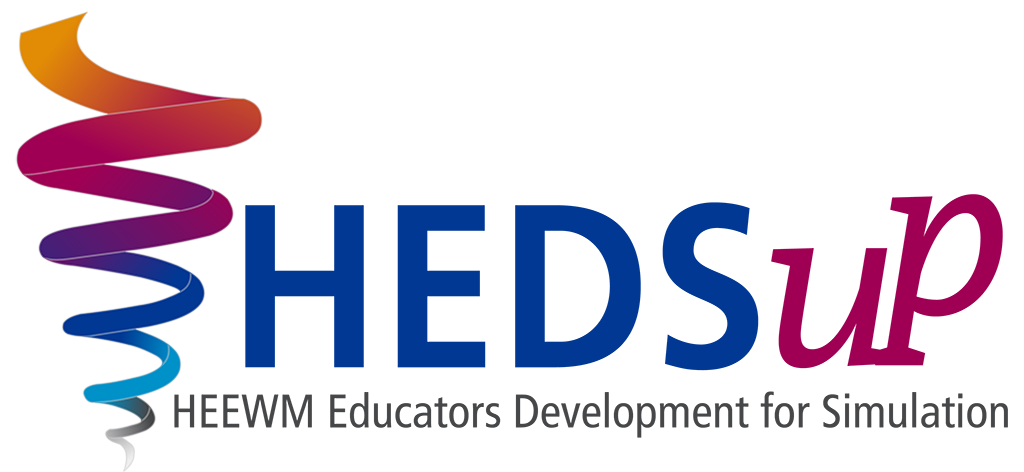 S - software
H - hardware
E - environment
L - LIVEWARE
L - LIVEWARE (CENTRAL LIVEWARE)
The SHELL model
‘Liveware’ represents people in the SHELL model.  You are ‘central liveware’, other people are ‘liveware’
Just as interactions between you and software, hardware and environment are critical to performance, so are interactions between you and other people. Obviously!
Here, the properties of leadership, cooperation, teamwork, communication, and personality come into play.  This is clearly a vital aspect of Human Factors, given all healthcare occurs in a team environment and our focus in on people - our patients and colleagues. We will explore these areas more in the Non-Technical Skills learning package.
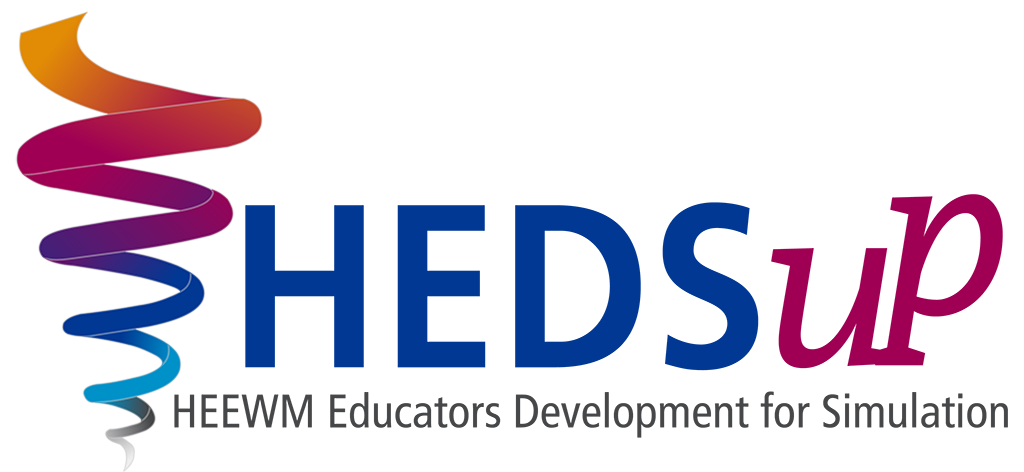 liveware
liveware
environment
software
hardware
The SHELL model
Interactions between the individual and the 4 other components of the SHELL model are often critical to performance
Human Factors is all about trying to engineer these interactions in such a way that it makes it easy for people to work the right way.  In healthcare this means providing safe and effective care in a timely manner.
Some components may be more critical at different times and places, but none are more or less important overall
Appreciation of Human Factors can be especially powerful during in-situ simulation or with simulated ‘rehearsals’ of new systems or places of work.  The SHELL model can provide a great framework to generate ideas for learning and improvement.
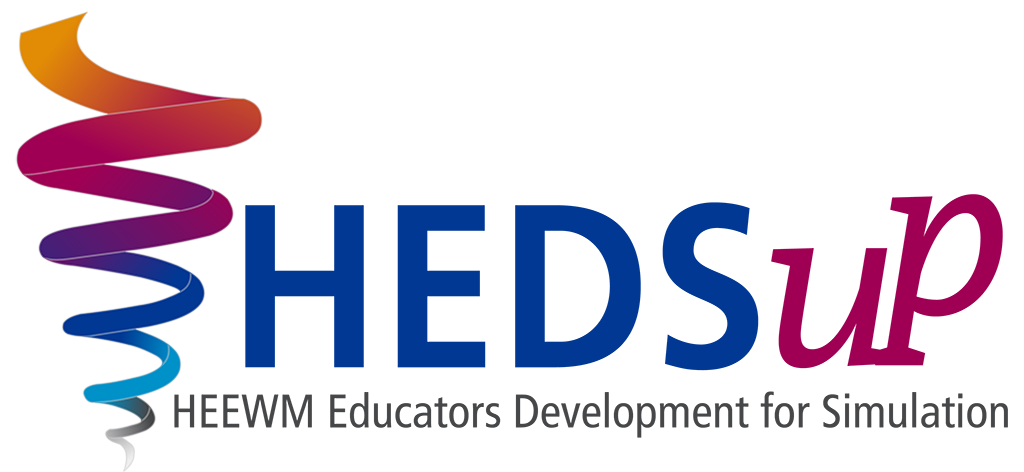 software
environment
hardware
liveware
liveware
The SHELL model
For a Human Factors inspired simulation session, one could introduce the SHELL model to participants, and ask them to focus on a particular component during observation.
If using high fidelity simulation, you will find that issues around software, hardware, environment and liveware will often ‘naturally’ arise during scenarios.  However, you can construct scenarios to ensure all elements are covered within a session
Appreciation of Human Factors can be especially powerful during in-situ simulation or with simulated ‘rehearsals’ of new systems or places of work.  The SHELL model can provide a great framework to generate ideas for learning and improvement.
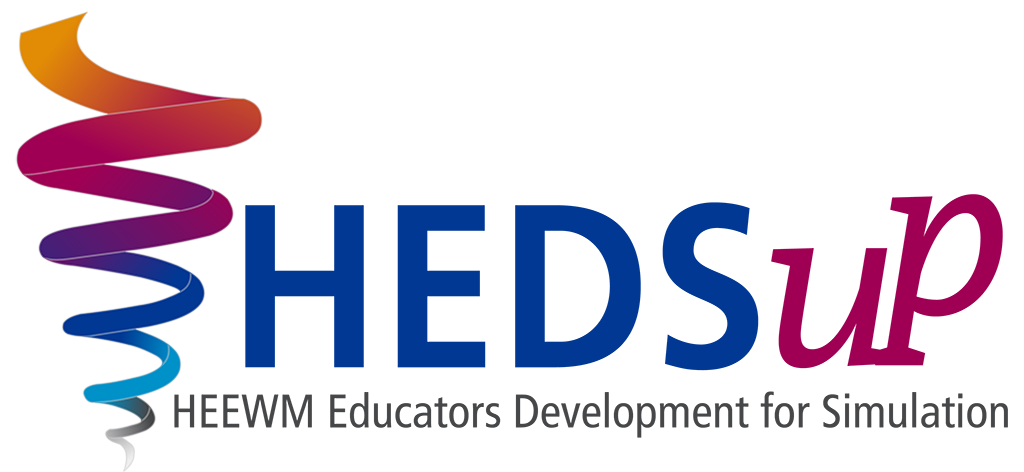 In Summary
During this module you have explored

What Human Factors is, and its definition

The SHELL model of Human Factors and its components
software
hardware
environment
liveware
central liveware

How these components might be incorporated into medical simulation 

There will be opportunity to explore these concepts further during the face to face 
part of the course
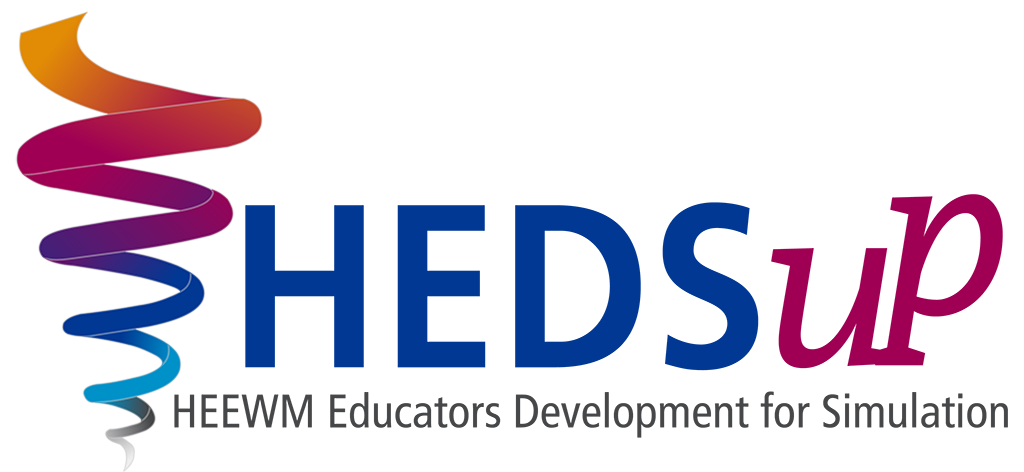 Useful resources
Clinical Human Factors Group  - A site with many human factors resources and publications focused on healthcare
www.chfg.org  

Chartered Institute of Ergonomics and Human Factors - The UK professional body for Ergonomics and Human Factors practitioners.  
http://www.ergonomics.org.uk/ 

Human Factors in Healthcare level 1 and 2, by Debbie Rosenorn-Lanng. OUP Oxford.  
Books focusing on Human Factors within Healthcare practice, the author is a Doctor.
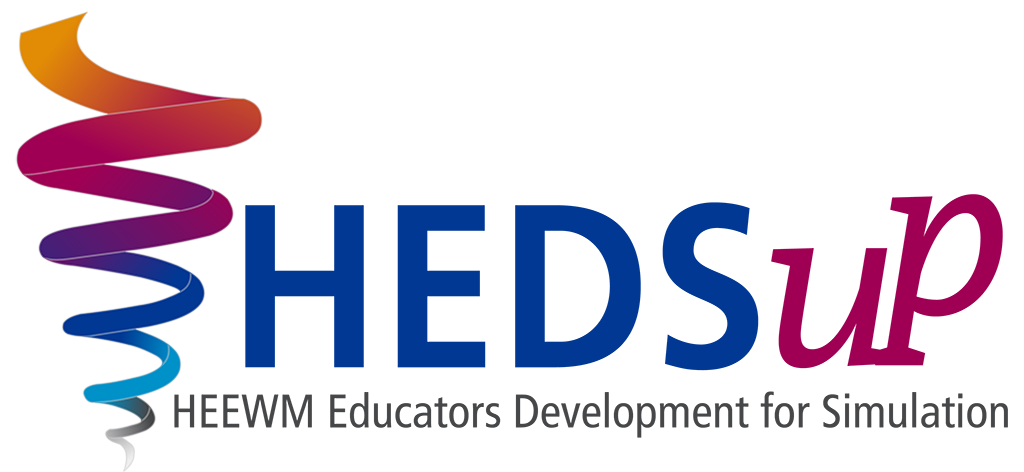